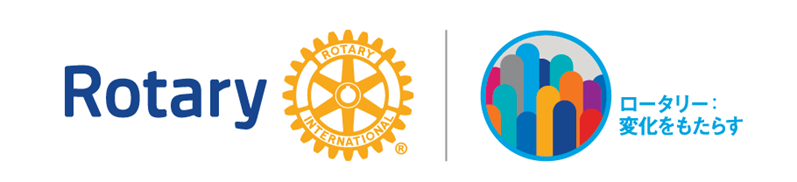 地区レベルでの情報発信
国際ロータリー第2650地区広報委員会
委員長　　髙野　治
（奈良大宮ロータリークラブ）
プロローグ
2011-12年度　ＶＴＴ委員会に出向したときのこと
ＶＴＴって何だろう？
言葉の定義や、活動の状況を知りたくて、ネットを探したが有用な情報は無かった
そのときに、ふと気がついた
広報、広報って言うけれど、その有用な媒体であるＨＰを利用しての広報って、殆どできていないんじゃないか
[Speaker Notes: その頃はＭｙＲｏｔａｒｙもなかった。
ＭｙＲｏｔａｒｙは2012-13年度から始まったと聞いている。
同じような不便、疑問を多くの人が感じていたということ。]
2013-14坂本ガバナー年度に地区広報委員会に配属されたときのこと
地区の広報委員会って何をするところなの？
地区内各クラブの広報活動支援
地区レベルでの情報発信
ＲＩの広報戦略の啓蒙と現実的対処
何のために広報するのか？
最大の目的は会員増強し、組織を維持、できれば発展させていくため
[Speaker Notes: 若い頃から、原理、原則、根本から考えるということを心がけてきた。
組織を維持、発展させるためには「陰徳」じゃ駄目なんだ
特に今日は「地区レベルでの情報発信」のために集まっていただいた]
地区レベルでの情報発信
2016-17年度から
地区ホームページの一新
地区フェイスブックの開始
地区委員会事業への取材
ネット広告への取り組み
[Speaker Notes: 2015-16年度までの地区ＨＰ
殆どが内向けの情報
ガバナー公式訪問、ＩＭの予定、例会変更、ガバナーメッセージ、地区概要など
2014-15年度から地区広報委員会独自で、外部向けの公共イメージを向上させるためのＨＰを立ち上げたら、ダブルスタンダードであると横やりが入った。
地区フェイスブック
どなたでも投稿していただける。
残念ながらこれまでは、刀根ガバナー、杉田副幹事長と、当委員会メンバーのみ。
地区委員会事業の取材。後にも触れますが、本当に勉強になり、多くのものを得ることができた。ただ、地区広報委員会ができることはほんの一部に留まる。
ネット広告はおそらく我が国では初の取り組みと思う。
前年度はフェイスブックを利用して行った。
広報の対象を絞ることができる
結果が数値としてわかる]
2012年4月から2013年3月まで米山カウンセラーをしたときのこと
4月の米山奨学生・カウンセラーのオリエンテーション
ロータリーって、なんて素晴らしい事業をしているのだろうと思った
折しも日中関係は最悪の状態
ロータリアンでも米山のことをよく知っている人はどれくらいいるのか
ロータリーがこのような事業に長年取り組んでいることをもっと世間に知ってもらいたい
[Speaker Notes: 中国や韓国の学生に対しては、米山奨学金の支給を見合わせるべきという極端な意見。
その心情も理解できる。
でも、中国や韓国の一部の方からも良識のある意見が。
長きにわたって、ロータリーは米山奨学金という形で、国際貢献をしてきたことをもっとＰＲすべきと思った。
うちはネパールの女の子。
余談だが、韓国からの女の子とか、可哀想に思った。]
2015-16年度R.L.I.に参加したときのこと
地区R.L.I.田中委員長
「R.L.I.は本当に役に立つんだ。騙されたと思って参加してほしい」
早速調べようとする⇒でも、情報があまりない
クラブ内では、朝から夕方まで缶詰にされて大変との声
実際に参加すると本当に素晴らしい
役に立つ情報・知識、多くの人との出会い、自分のレベルアップ
余談ですがＲＬＩの参加がネット広告の取り組みにつながる
[Speaker Notes: 幹事をやっていた年度。
その前年だったら、更に有意義だったと思う。
奈良大宮は、毎年ＲＬＩに参加してきた。でも、直前会長や直前幹事が参加するという情報は無かった。情報不足、認識不足。
多くの人と情報交換ができ、問題を共有できた。
本気で広報に取り組むのであれば、ＴＶ広告をしたらどうか？]
同じく2015-16年度うちの娘がＲＹＬＡに参加したときのこと
毎年、クラブとしてＲＹＬＡに参加させるのが負担
でも、参加した人は、一様に素晴らしかったという。
ＲＹＬＡの素晴らしさをわかりやすく発信できないか？
受講する立場としては、事前にＲＹＬＡのことをよく知っておきたい
今、「ＲＹＬＡ　2650」と検索すると、2015-16年度の情報が・・・
でも、ＲＹＬＡのことがよくわかる。
[Speaker Notes: 2015-16年度はクラブ幹事をしていて、娘をＲＹＬＡに差し出した
なぜ、2015-16年度の情報は、これだけ活き活きとして、状況がよくわかるのだろう？
活性化された人がいた？楽しかった？
ちなみにうちの娘はロータリーフェローズです]
昨年度、いくつかの委員会事業の取材に伺いました。
青少年交換って、本当に素晴らしいよね
涙が出そうになるくらい感動した
それ以来、私は自クラブで青少年交換の復活を叫んでいる
ロータリーだからこそ取り組むことができる事業だと思う
それ以外にもローターアクト、ロータリーフェローズ、米山等の取材
どれも本当に素晴らしい事業で、情報発信に努めた
でも、当委員会が取材できるのはほんの一部
[Speaker Notes: でも、その素晴らしさが、殆どのロータリアンに伝わっていない。
私も知らなかった。]
近頃のＲＩの広報戦略
イメージ、エッセンス、ストーリー、ボイス、アイデンティティー、中核的価値観・・・
もっともっと、自分たちの声で、メンバー全員で、ロータリーのこと、自クラブのことを伝えていこう
そのためには、ロータリーのこと、自クラブのことをもっと知る必要がある。
私も含めて、ロータリアンはロータリーのことを知らなすぎる
近頃、私は最大の広報は口コミだと思うようになってきた
[Speaker Notes: 実際に奈良大宮ＲＣのことを考えてみる
現実の会員増強は、まずはベースに口コミがあって、あとは会員のネットワーク
よい口コミのために、まずは親睦と奉仕
あとはロータリーを知ること、自クラブを知ること]
皆さんにお願いしたいこと
地区のホームページやフェイスブックを利用して
事業の状況を発信していただきたい
ロータリーの情報、知識を掲載していただきたい
1つは公共イメージ向上のため
もう1つはロータリアンのため
エピローグ
個人情報、肖像権、著作権の問題
これまでも取材の時に、司会の方に一言、ことわりを入れていただくようお願いしてきた
実を言うと、インターアクト地区大会は、取材を断念した。
案内状、依頼状に一言入れていただきたい
司会のアナウンスに一言入れていただきたい
プロのライターや写真家の、著作物や写真を勝手に使わない
ロータリーの友事務所の資料と当委員会の資料にも目を通してください。
[Speaker Notes: 当委員会も何も考えていなかった。
この頃から、この問題を気にするようになった
高校生の写真を、ＨＰにアップすることに対する戸惑い
ゲッティからの警告]
皆様の協力をいただかないと、当委員会は成り立ちません。
地区レベルの情報発信ができません。
どうか宜しくお願いします。
ご静聴有り難うございました